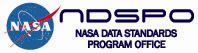 NASA Data Standards Working Group
Videoconference, GSFC - JSC - JPL - MSFC
October 2009

Space Link Protocols WG
Greg Kazz
NASA/JPL
Greg.J.Kazz@jpl.nasa.gov
OVERVIEW
Working Group Objectives
Develop and where applicable adapt link layer protocols for space including near earth, deep space, proximity environments.
Meeting goals
Advance Internet Protocol Extension shim protocol in Annex A of Space Link Identifiers (needed for CxP) to Blue and proposal to depreciate IPV4 direct insertion into CCSDS TM, TC, AOS, Prox-1
Advance final pink sheets of Encapsulation Service including results of GSFC/JPL Test results of Encap/IPE shim testing to blue
Accept/Reject ESA proposal for changing TC and COP-1 to codify “systematic retransmission of TC frames” (Thur AM with C&S WG)
Move Frame Secondary Header/Insert Zone for TM, AOS, TC to Agency Review (1st Agenda Item)
Move Prox-1 Data Link Pink Sheet on Source/Destination ID text to Agency Review
Move Prox-1 Coding & Sync 5-Year Review comments to Agency Review (Thur AM with C&S WG)
Hold on changes proposed to AOS & TM regarding  common terminology for fill/idle frames, CRC pink sheets, APID definition (AOS vs TM/TC) until FSH and Insert Zone Proposal Approved
NASA goals
Same as above
01 October, 2009
STATUS
WG History (last meeting)
Space Link Identifiers and Encapsulation Service Blue book updates on hold pending final test results from GSFC (Israel)/ JPL (Clare) – Blocked by CESG -Peccia
No word from CSS area about ESA proposal to add systematic retransmit feature to TC/COP-1

Technical progress
GSFC/JPL Encap/IPE test reports completed
Pink Sheets and Rationale to make TC, TM, AOS the same wrt Frame Secondary Header + Insert Zone provided to WG (strongly motivated by Link Layer Sec)
Pink Sheet to fix Prox-1 Source/Destination Flag processing provided to WG
NASA comments to 5-Year Review of Prox-1 C&S book sent to C&S WG chair
01 October, 2009
Current CCSDS Issues
Review issues at the CCSDS level
CNES and NASA behind homogeneous approach of using FSH and Insert Zone in TC, TM, and AOS
Taylor ESA pushing APID definition changes (revert back to old APID definition pre-restructuring) in SPP to go Blue.
01 October, 2009
Future Issues
NASA Issue Description
CXP wants closure on CCSDS IPE (shim byte) and Encapsulation Service
No technical reason to block ESA’s TC retransmit parameter change. GSFC agrees.

NASA position preparation
Move TM,TC,AOS FSH and Insert Zone changes forward to Agency Review
Move Prox-1 Source/Destination Flag spec changes forward to Agency Review

Forward work
FSH & Insert Zone changes
Work with CSS on Synchronous FCLTU Service
Work with SDLS WG on formats affecting TC, AOS, TM
02-03 November, 2006